有祢同行
I'm Not Alone
1-V.1
有祢同行 勝過千萬人同往有祢同行 我能勇敢走窄路開我眼睛 看見祢就在這裡我靈穩妥 因祢與我同行
Though few the friends on this way I choose to go,You give me strength to seek out the narrow road.Help me to see that You're traveling with me:With You I'm safe; with You I'm not alone.
1-V.1
有祢同行 勝過千萬人同往有祢同行 我能勇敢走窄路開我眼睛 看見祢就在這裡我靈穩妥 因祢與我同行
Though few the friends on this way I choose to go,You give me strength to seek out the narrow road.Help me to see that You're traveling with me:With You I'm safe; with You I'm not alone.
1-V.1
有祢同行 勝過千萬人同往有祢同行 我能勇敢走窄路將愛完全 讓我心一無畏懼我靈穩妥 因祢與我同行
1-V.1
Lord, when I turn to You,You have turned to me.When I draw close to You,Already You've drawn close.When my pray'rs are but thoughts, You've answered.In You my joy o'erflows!
每當我轉向祢 祢已在這裡每當我親近祢 祢就與我親近我尚未求告 祢已應允 
使我喜樂滿溢
1-V.1
Lord, when I turn to You,You have turned to me.When I draw close to You,Already You've drawn close.When my pray'rs are but thoughts, You've answered.In You my joy o'erflows!
每當我轉向祢 祢已在這裡每當我親近祢 祢就與我親近我尚未求告 祢已應允 
使我喜樂滿溢
1-V.1
Though few the friends on this way I choose to go,You give me strength to seek out the narrow road.My love's complete, and my heart is free of fear:With You I'm safe; with You I'm not alone.
有祢同行 勝過千萬人同往有祢同行 我能勇敢走窄路愛既完全 將一切懼怕除去我靈穩妥 因祢與我同行
1-V.1
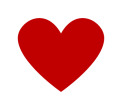